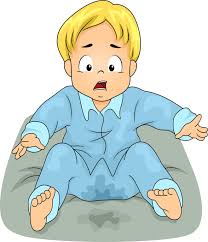 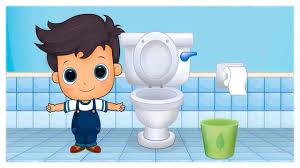 https://www.youtube.com/watch?v=XrlgNvuLrTghttps://www.youtube.com/watch?v=XrlgNvuLrTg
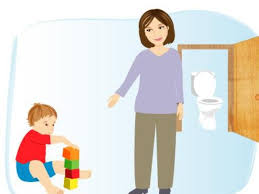 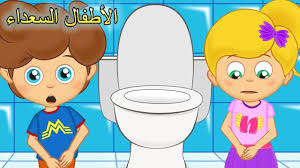 طرق طلب الذهاب إلى الحمام لتفادي البلل عند تذكيره
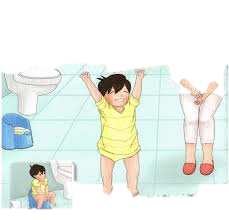 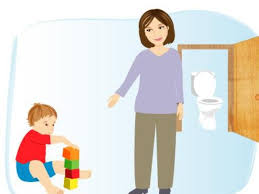 تابع درس حمامنا الجميل
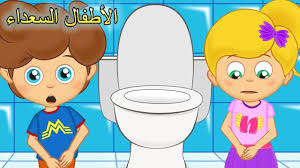 تحديد برنامج وإستراتيجية  للتركيز على هذا التدريب
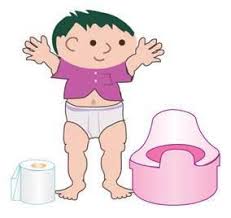 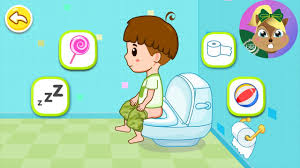 تسهيل ذهاب الطفل إلى الحمام في بداية التدريب
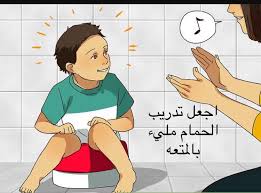 تقييم نجاح الطفل على إستخدام الحمام وتعزيزه عند كل إنجاز
أغاني للأطفال
أنشودة هيا بسرعة إلى الحمام
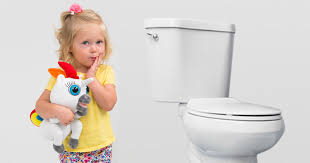 https://www.youtube.com/watch?v=i3Bpcolf3cA
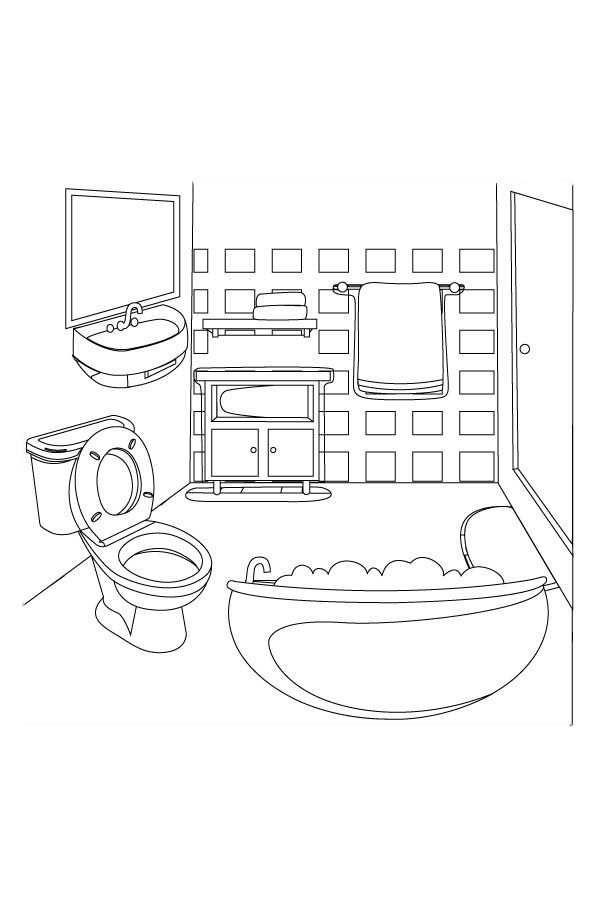 لون حمامك بألوان جميلة